Рекомендации для родителей четвероклассника
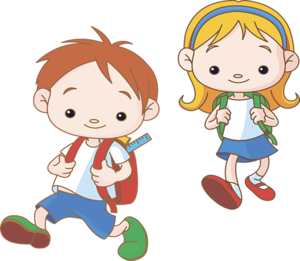 Четвертый год обучения в младших классах завершает первый этап школьной жизни ребенка. В это время у детей заканчивается формирование основных новообразований младшего школьного возраста. У большинства детей уже складывается индивидуальный стиль учебной работы, который проявляется не только в общем подходе к выполнению учебных заданий, но и в использовании школьниками различных учебных умений и навыков. Владение продуктивными приемами учебной работы означает, что школьник приобрел умение учиться: он способен качественно усваивать предлагаемые знания и, в случае необходимости, добывать их самостоятельно.
Какие же общие умения важны для успешного обучения?

Среди них можно отметить следующие:
слушать учителя;
выделять главную мысль сообщения;
связно пересказывать содержание текста;
отвечать на вопросы к тексту;
ставить вопросы к тексту;
делать содержательные выводы на основе полученной информации;
письменно выражать свою мысль;
привлекать дополнительные источники информации, пользоваться справочной литературой (словарями, энциклопедиями и пр.);
адекватно оценивать результаты собственной работы.
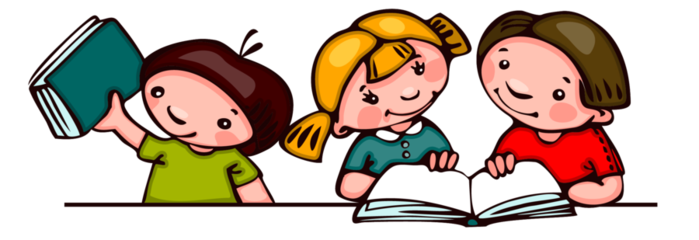 Рекомендации для родителей
1. Воодушевите подростка на рассказы о своих школьных проблемах. Выбирайте время для общения с ребенком. Постарайтесь запомнить детали рассказа ребенка, тогда вы сможете представлять себя картину его школьной жизни в целом.
2. Регулярно беседуйте с учителями вашего ребенка о его успеваемости, поведении и взаимоотношениях с другими детьми. Даже если нет особого повода для беспокойства, консультируйтесь с учителями ребенка хотя бы раз в два месяца.
3. Помогайте подростку выполнять домашние задания, но не делайте их вместо него. Учите ребенка самостоятельно находить ответы на свои вопросы (но не отмахивайтесь словами «Сам думай!»). Потратьте время, чтобы объяснить подростку не понятое им, или покажите, где ему найти недостающую информацию.
4. Помогите ему почувствовать интерес к тому, что преподается в школе. Выясните, что вообще интересует вашего ребенка. Также ищите любые возможности показать применение школьных знаний в домашней деятельности.
5. Особые усилия прилагайте для того, чтобы поддерживать спокойную и стабильную атмосферу в доме, когда в школьной жизни подростка происходят изменения.
6. Поддерживайте подростка в его начинаниях, пусть даже они носят временный характер. Поощряйте интересы ребенка. Постарайтесь увидеть в его самых странных увлечениях позитивное начало.
7. Укрепляйте самооценку ребенка. Обучайте его анализировать свои неудачи. Это поможет подростку в дальнейшем избегать повторных ошибок. Тем самым вы поддержите его интерес к увлечению.
8. Не следует также забывать, что жизнь детей не ограничивается стенами школы. За ее пределами ребенок может быть погружен в такие занятия, которые позволят ему проявить свою умелость, добиться успеха и обрести уверенность в себе.